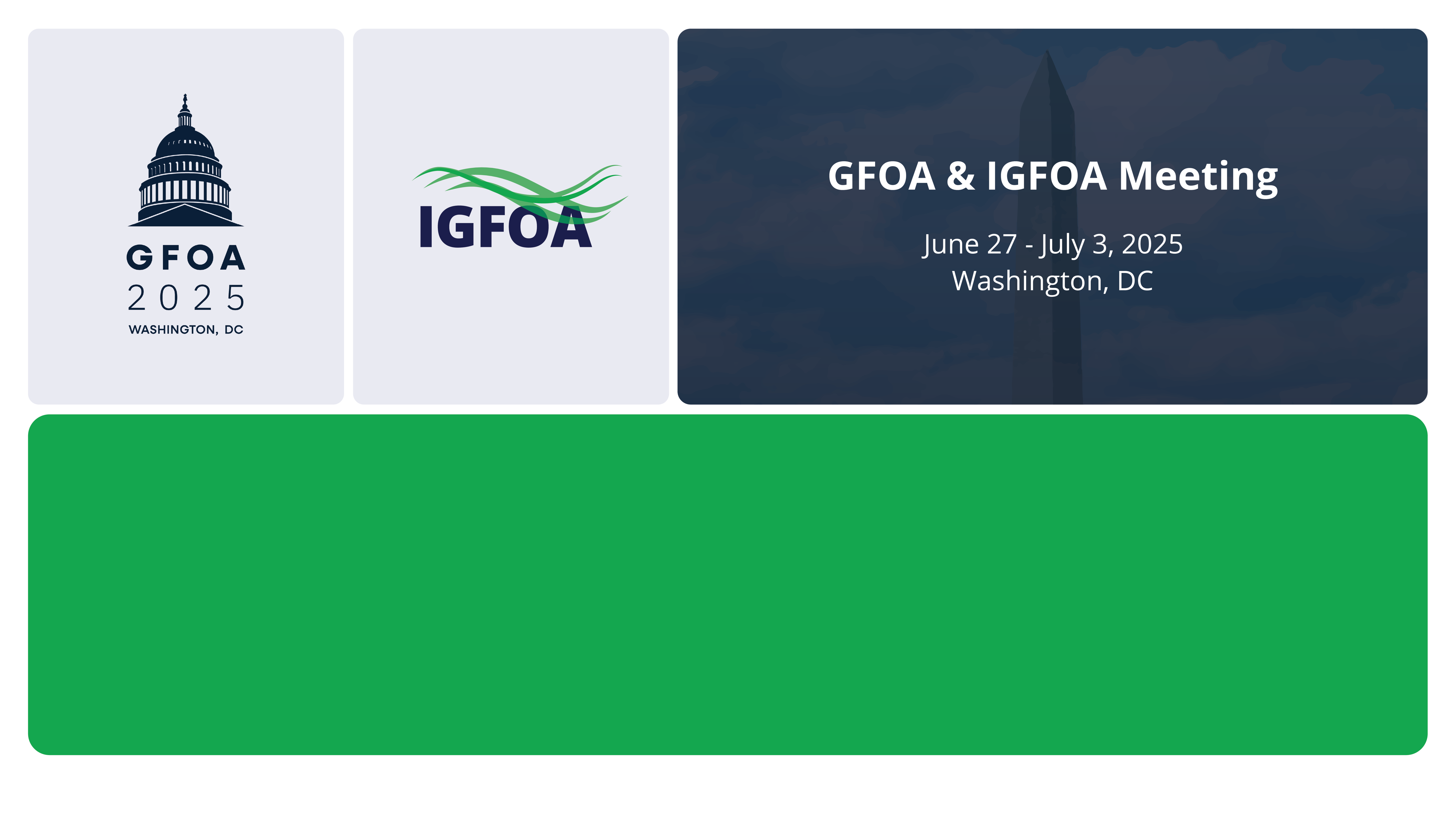 [Your Govt]
GFOA & IGFOA Summer Meetings     |    June 27 - July 3, 2025    I    Washington, DC
GOVT – Current Audit Status
GFOA & IGFOA Summer Meetings     |    June 27 - July 3, 2025    I    Washington, DC
GOVT – Current Audit Status
Insert FYs for your most recently completed audit, your current FY audit, then answer  questions in the left-side column for each.
GFOA & IGFOA Summer Meetings     |    June 27 - July 3, 2025    I    Washington, DC
GOVT – Audit Timeliness Graph
Provide a graph of your audit completion dates from FY2010 through your most current audit.  If you need help calculating, you may use the data from your AFTER analysis on the latest Performeter (available at https://pitiviti.org/performeters The Performeter has the number of months after fiscal year end that the audit was issued.  Subtract 9 from that number to report the number of months late—or update your virtual presentation from April in which you presented this same data.
GFOA & IGFOA Summer Meetings     |    June 27 - July 3, 2025    I    Washington, DC
GOVT – Audit Timeliness Graph
This is just a sample timeliness graph which can be deleted and replaced with the graph for your government.
GFOA & IGFOA Summer Meetings     |    June 27 - July 3, 2025    I    Washington, DC
GOVT – Audit Catch-Up Plan
This single slide is not enough to record a detailed plan to catch up,  but you may add additional slides and summarize major steps
GFOA & IGFOA Summer Meetings     |    June 27 - July 3, 2025    I    Washington, DC
GOVT – Winter Action Plan Progress
Each government prepared an action plan at our December meeting in Honolulu.  Please provide a brief update on your progress.  If you don’t have your action plan, you can download it at https://ptvt.it/ap or let us know and we’ll send you a copy.
GFOA & IGFOA Summer Meetings     |    June 27 - July 3, 2025    I    Washington, DC
GOVT – Wins and Challenges
GFOA & IGFOA Summer Meetings     |    June 27 - July 3, 2025    I    Washington, DC
GOVT – Performance Measures
GFOA & IGFOA Summer Meetings     |    June 27 - July 3, 2025    I    Washington, DC
Report Year end 2024 and compare to current period as of 3-30-25.  Report OVERDUE advances (not  total).
If your government only estimates revenue on an annual basis, then use FY25 to date, FY23 & FY24.  Otherwise use the most recent 3 quarters.  Indicate which period you are using.  The measure is calculated as the difference between estimated and actual divided by estimated.
GFOA & IGFOA Summer Meetings     |    June 27 - July 3, 2025    I    Washington, DC
Most of you are calculating this measure correctly.  Be sure to provide your target and the measure in prior periods.
Some federal reports are required to be filed only on an annual basis, however, most are quarterly.  This measure should be calculated every three months.
The calculation should be fairly straightforward based upon the difference in grant revenue and grant expenditures as of the period being measured.
GFOA & IGFOA Summer Meetings     |    June 27 - July 3, 2025    I    Washington, DC
You select the range of employees you wish to measure (all of the operations you manage or just finance employees)
This measure should calculate on-line hours as well as in person.  Anyone who attends the GFOA, IGFOA, APIPA should be given credit for those hours
GFOA & IGFOA Summer Meetings     |    June 27 - July 3, 2025    I    Washington, DC
Although most governments require a physical inventory only annually or biannually, it is good to track your progress towards completion.  For instance, you may start the inventory several months or even quarters before year end.  You could track the % of departments which have been completed.
Select your most critical bank accounts: payroll, general fund and grants and measure each of those.  A bank reconciliation is only “completed” once all adjusting entries posted.
One of the new performance measures we agreed upon was to clean up encumbrances.  It is imperative for any government proceeding with a new system implementation and just good accounting practice for everyone.  Tell the group the status of your encumbrance clean up efforts, including the balances before and after the cleanup initiative.
GFOA & IGFOA Summer Meetings     |    June 27 - July 3, 2025    I    Washington, DC